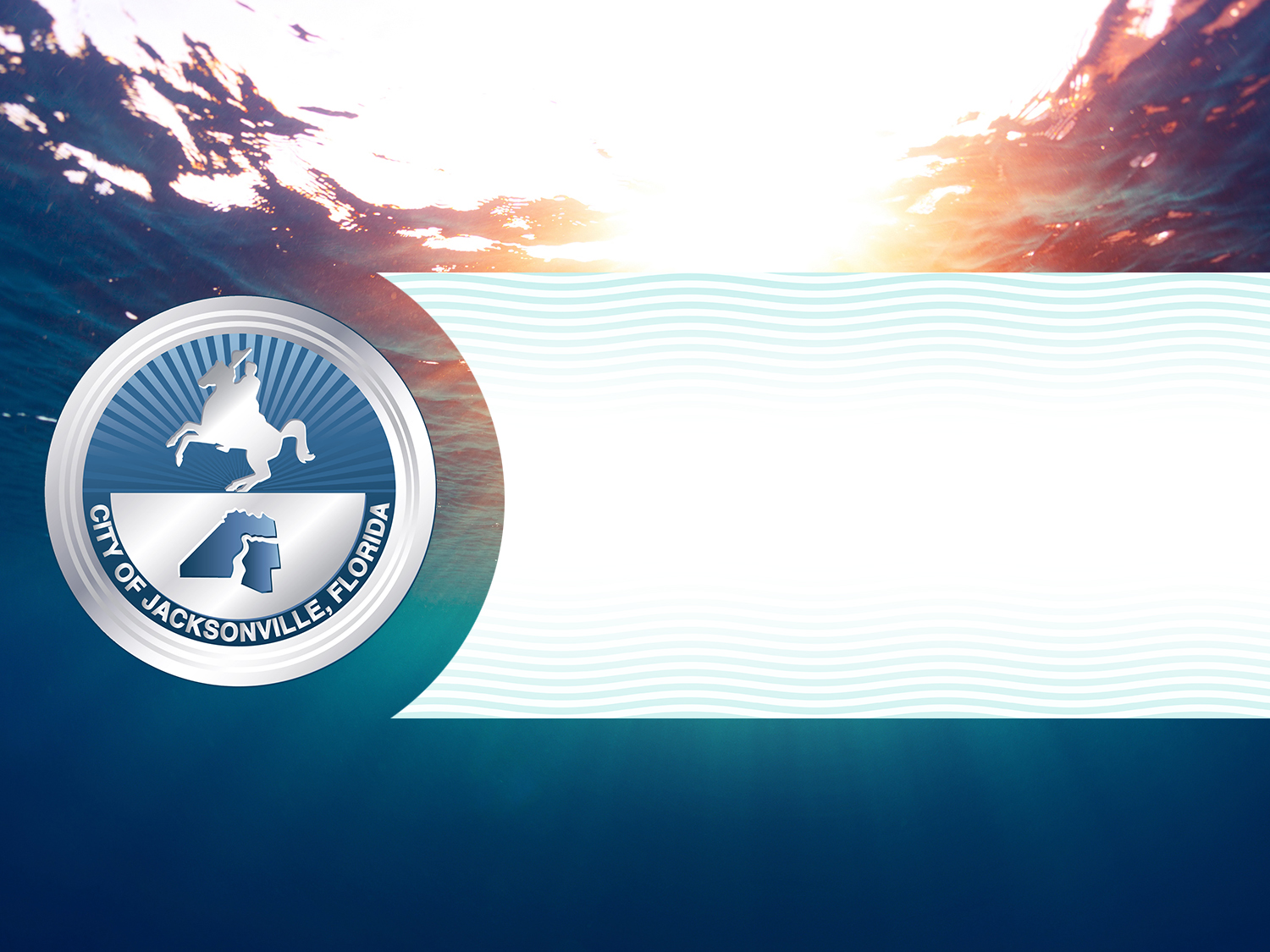 Jacksonville Waterways Commission
October 11, 2017
Reopening the Shellfish Beds in Duval County
William Karlavige
Water Quality Scientist
Environmental Quality Division
A Brief History of Shellfish Harvesting
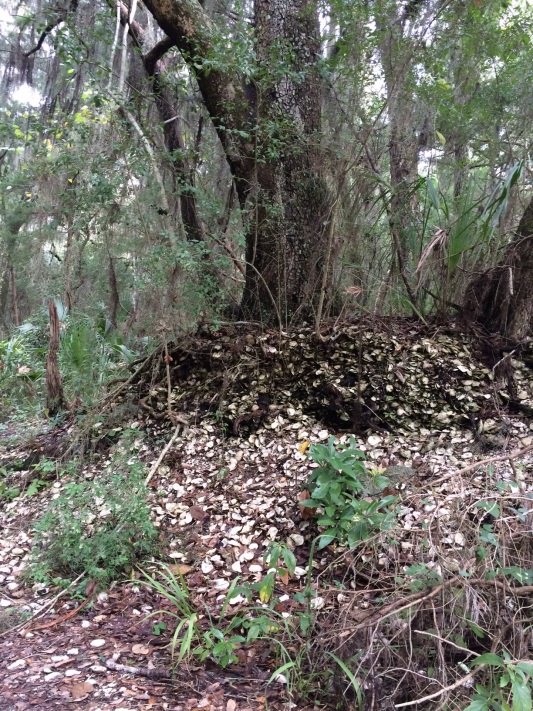 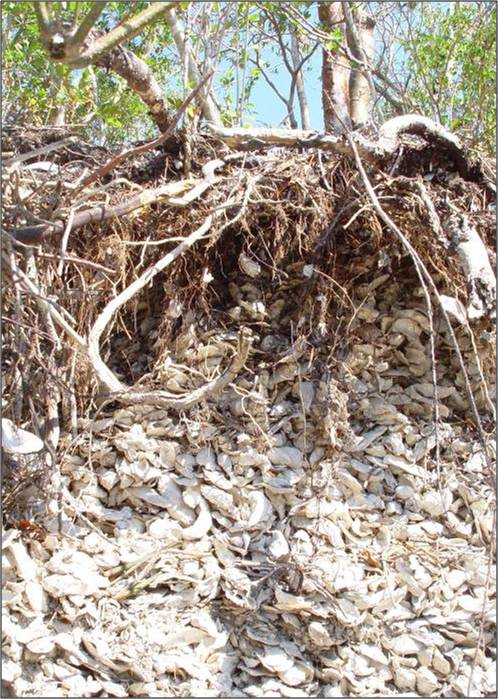 Oysters have been an important component of the diet of coastal inhabitants of Northeast Florida for over 5,000 years.
Shell Middens
1924 - Typhoid Outbreak in Northern U.S. Cities 
150 people died out of 1500 sick 
This caused a near collapse of the shellfish industry
National Shellfish Sanitation Program (NSSP) - Regulations
2
In the 1960’s, certain areas in Duval County were officially approved for harvesting, including waters in the Timucuan Ecological and Historic Preserve.

A 1979 report stated many of the monitoring stations did not meet the NSSP’s recommended criteria for approved waters.
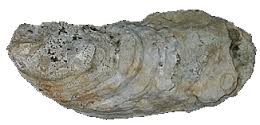 3
In 1986, the Florida DNR planned to completely close the local beds, even though high bacteria levels could be predicted by monitoring salinity levels, but the equipment needed was deemed too expensive.  
This closure plan was successfully fought by local commercial harvesters and fishermen. 
In 1987, a $75,000  remote salinity monitor was installed. 
The area was reclassified as Conditionally Approved, with temporary closures occurring during reduced salinities.
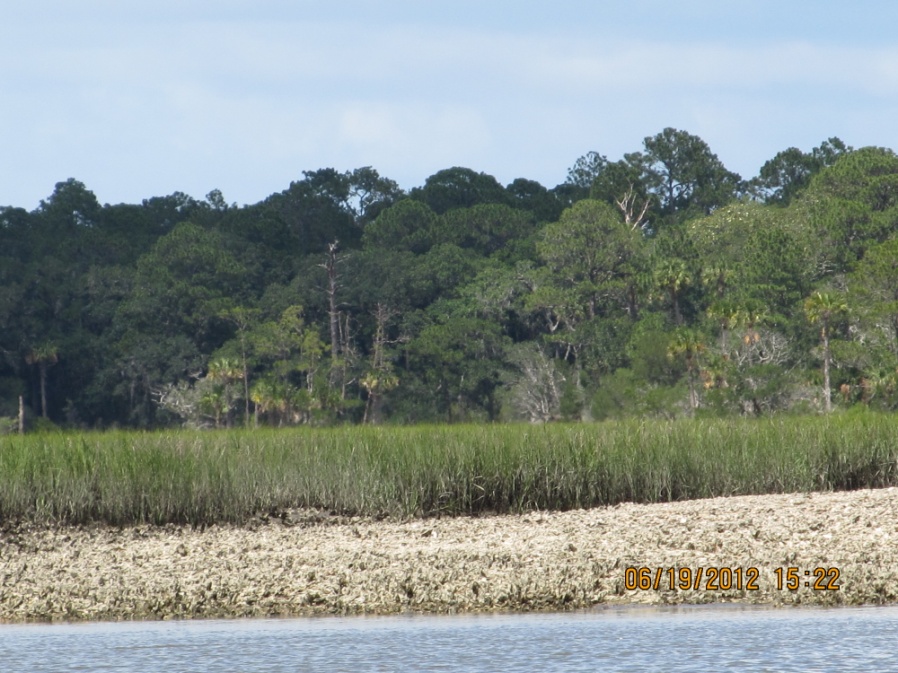 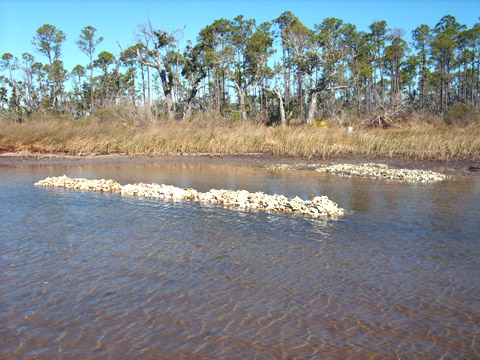 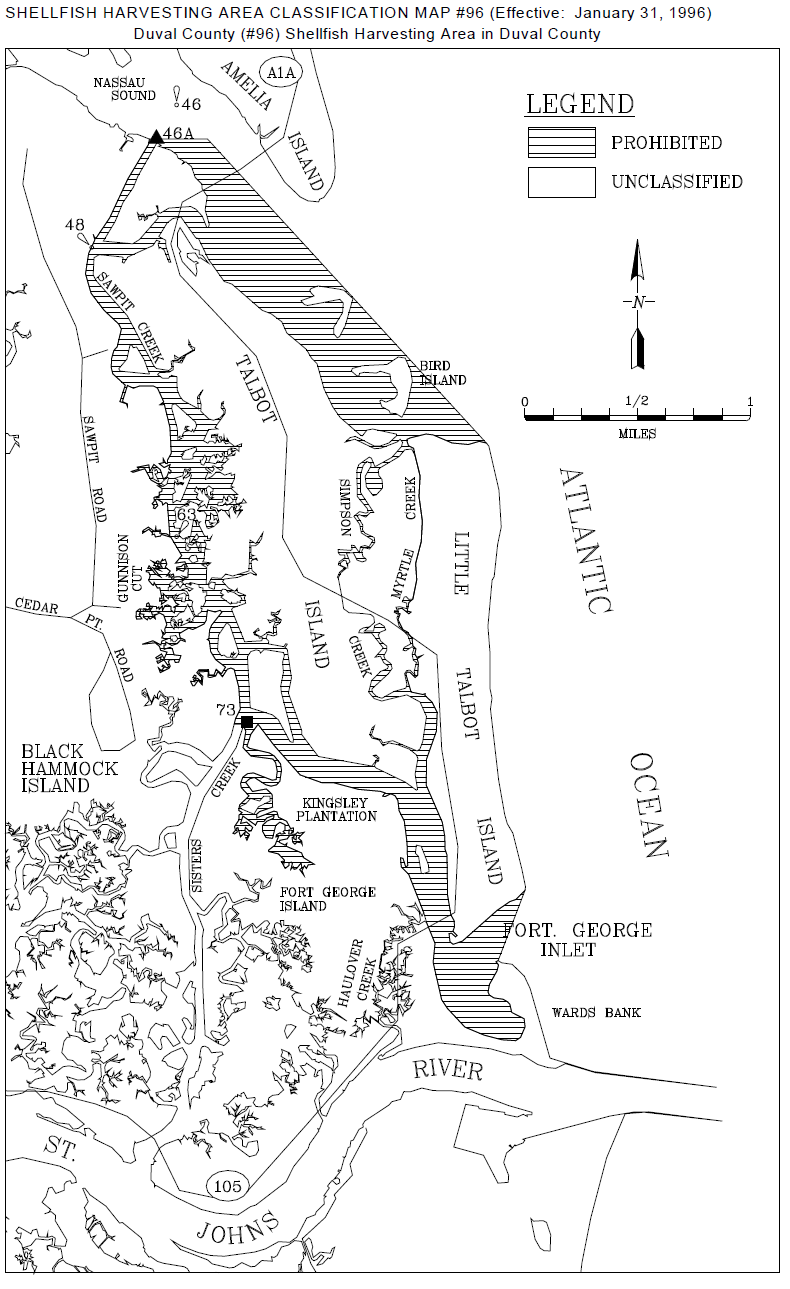 Shellfish Harvesting Area
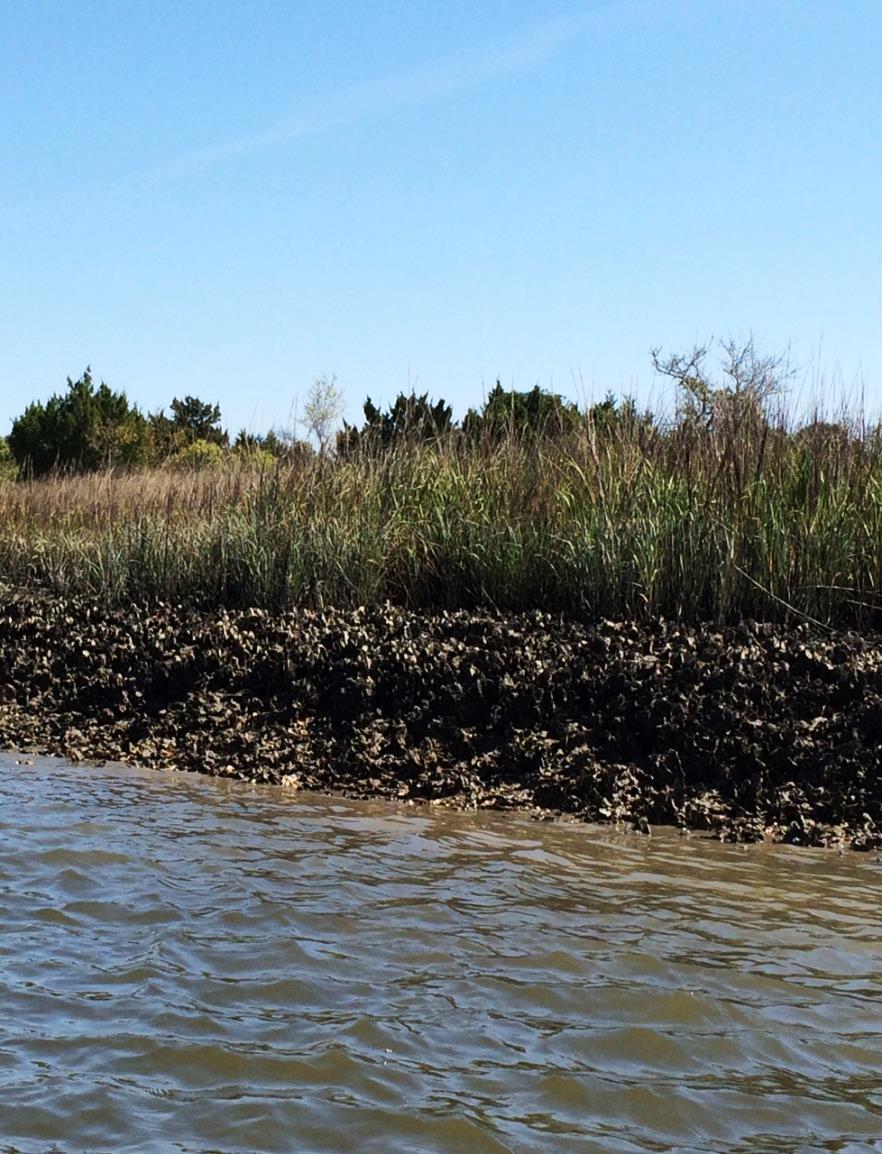 5
What Changes have Occurred since 1996?
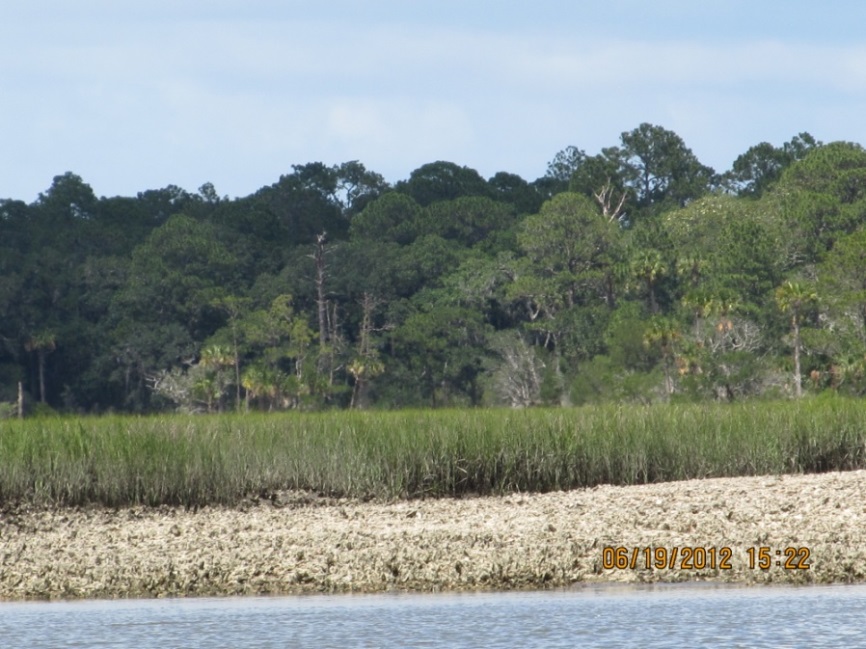 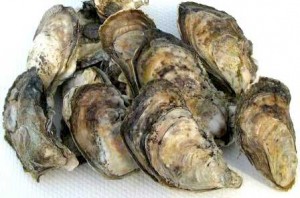 Eastern Oyster, or Atlantic Oyster,  Crassostrea virginica
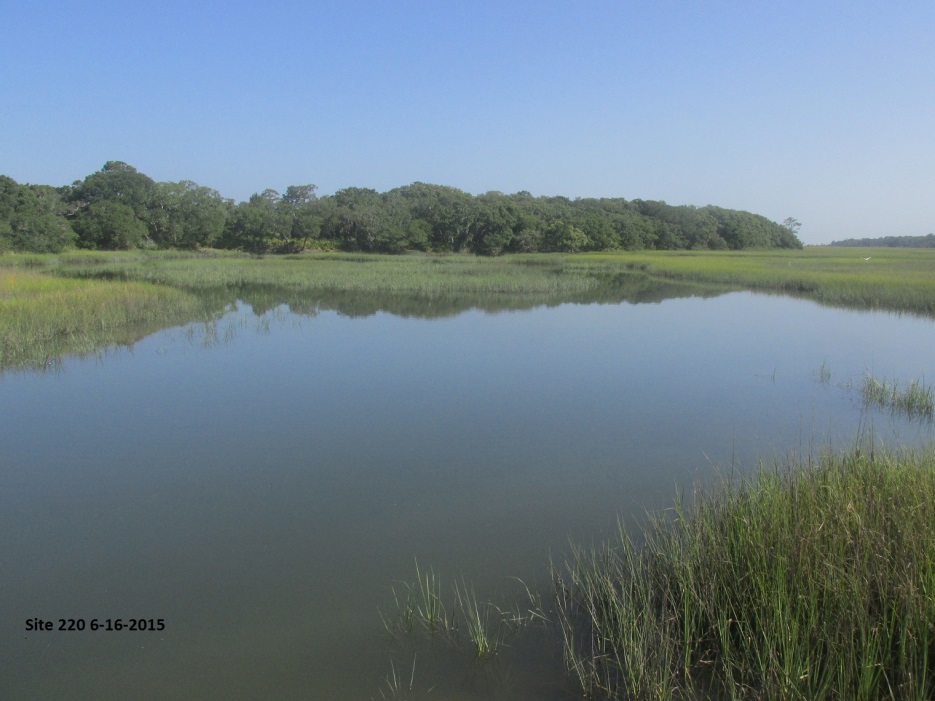 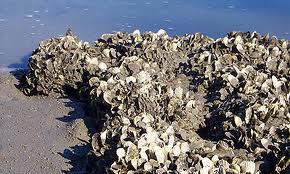 6
[Speaker Notes: .]
Duval County Oyster Beds
Preliminary study on the bacteria levels 
Larger effort was feasible
8
Preliminary WQ Assessment
With volunteers and existing resources 
24 months of water quality samples
Sampling in all adverse environmental conditions:
Rainfall events
High & low water levels
Warm and cold weather
Various tidal conditions
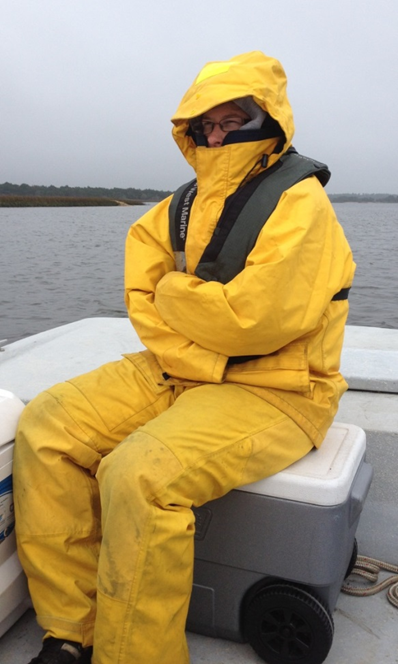 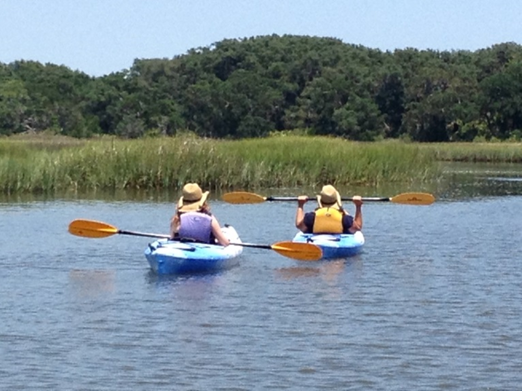 9
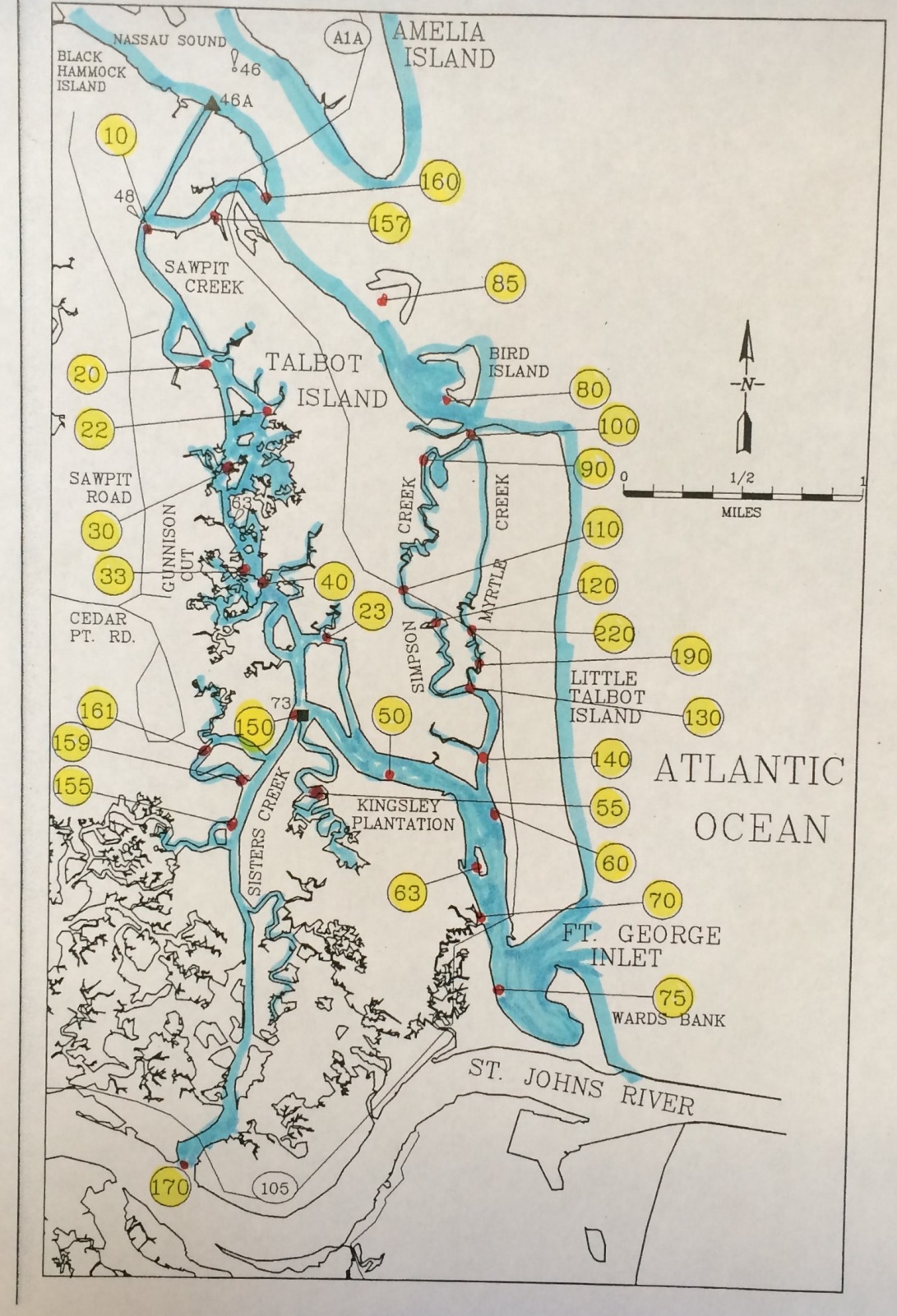 30 Sample Sites
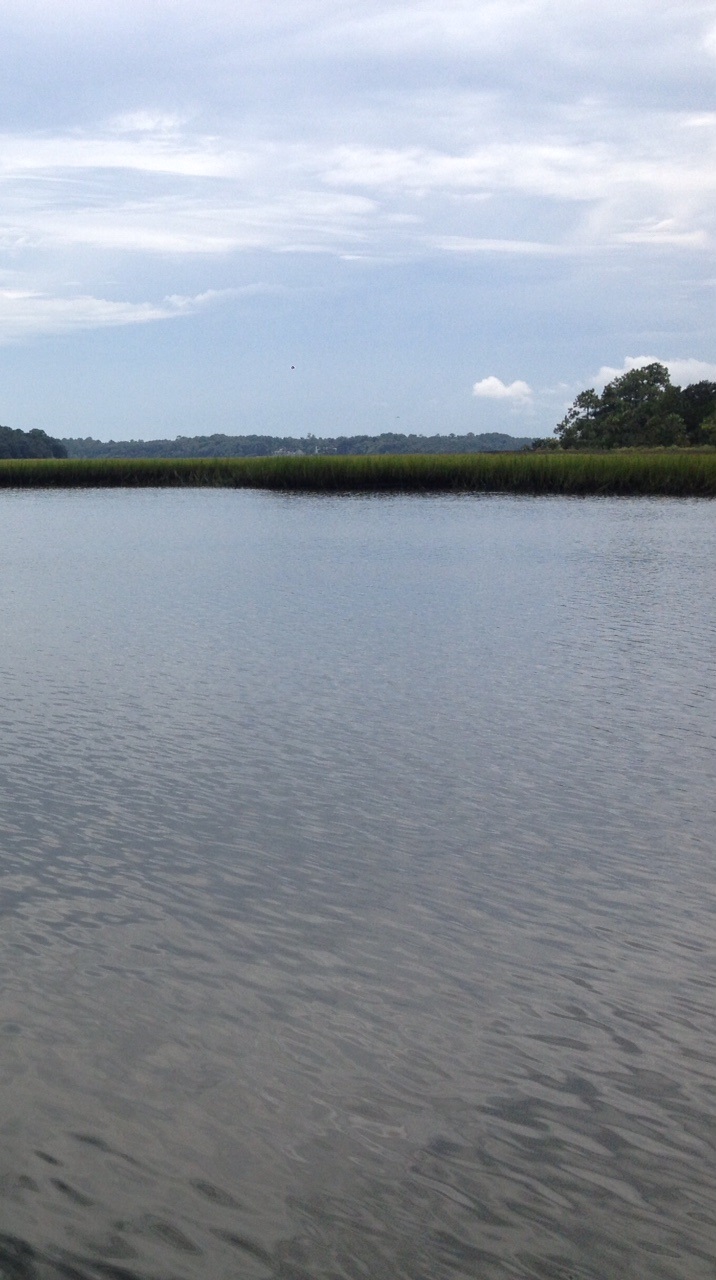 10
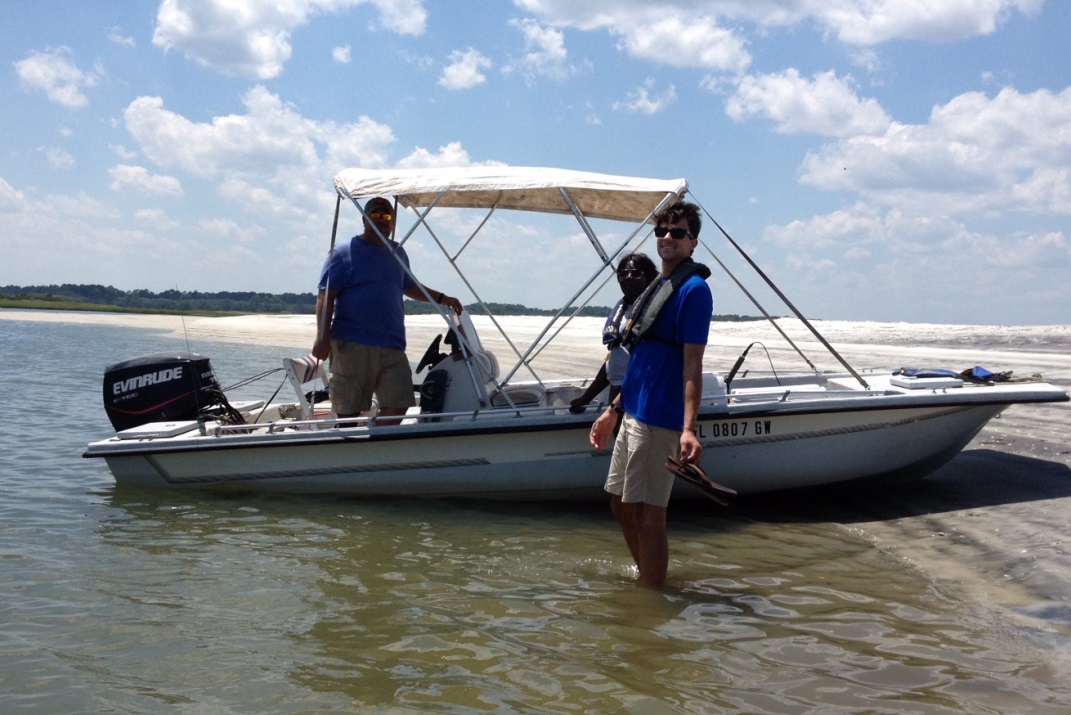 EQD Sampling Began in December 2013
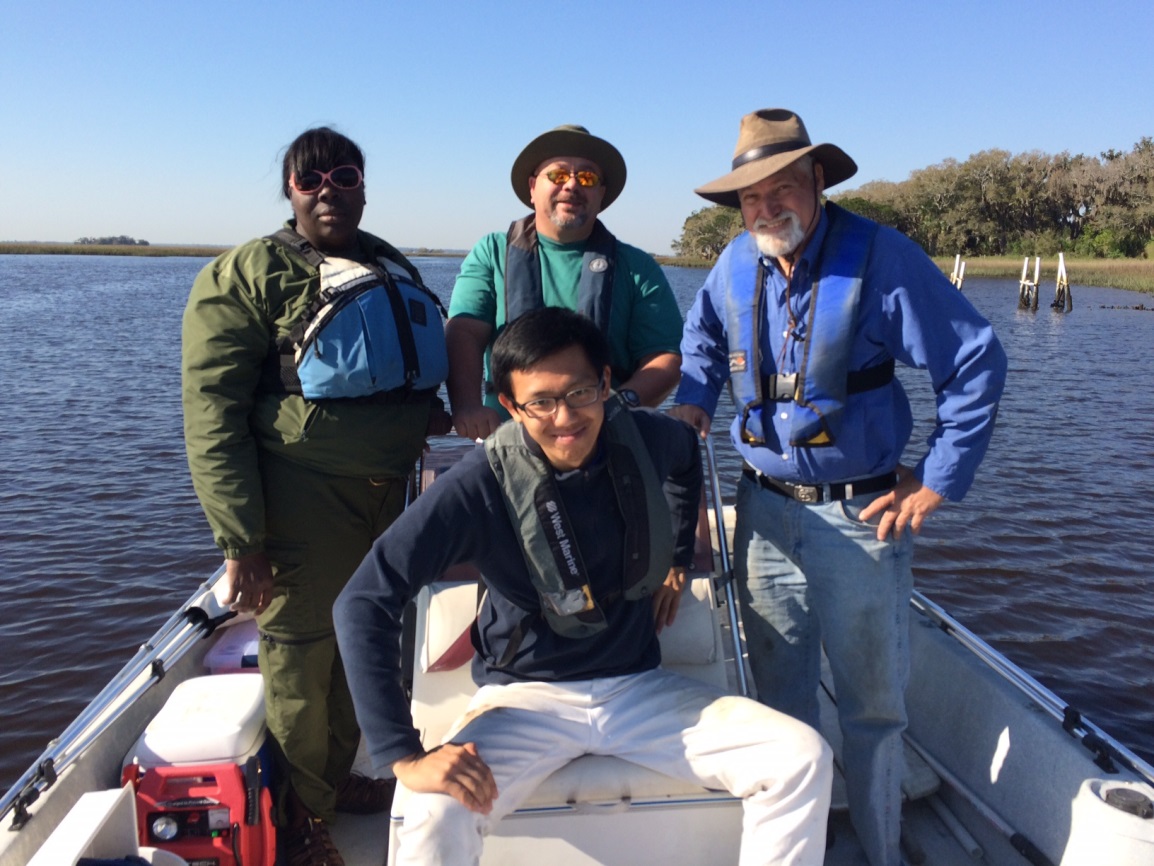 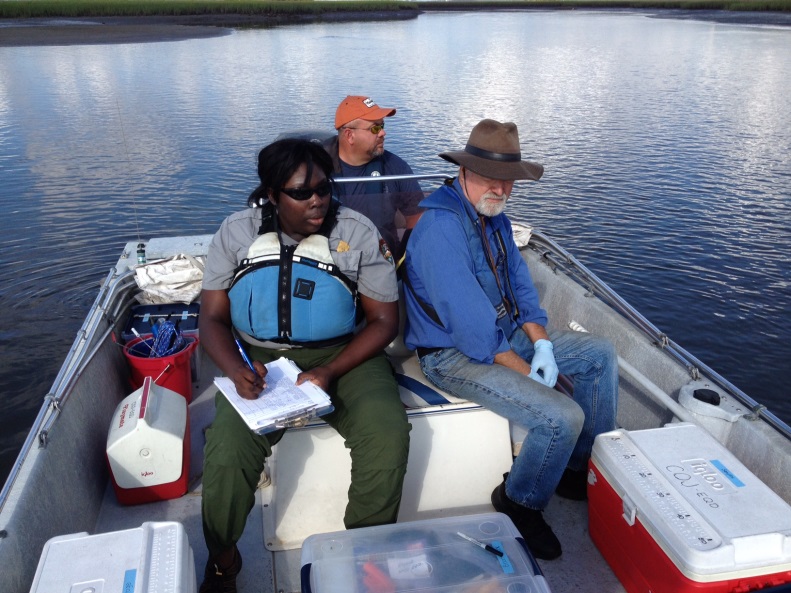 11
Discussion of Results with DACS Division of AquacultureShellfish Environmental Assessment Section (SEAS)
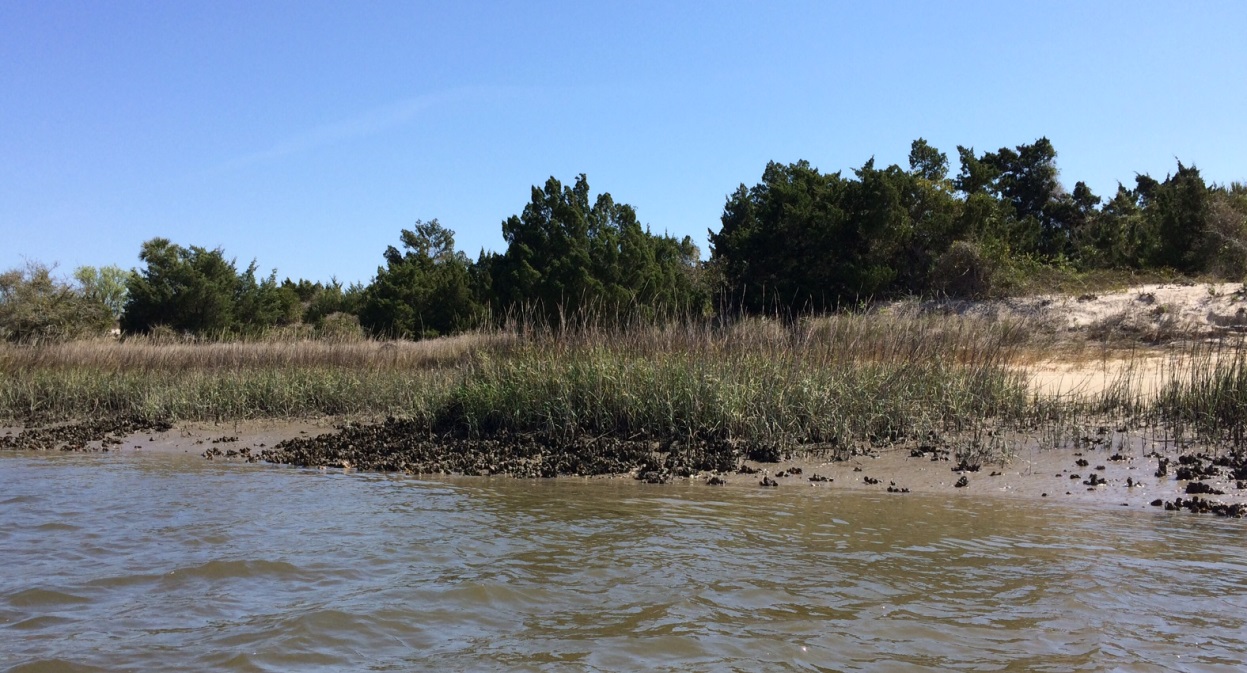 13
When we consider attempts at reopening the beds:
We need to determine what areas would be open for recreational and commercial harvesting? 

How many oysters are available for harvesting?

Are our oysters healthy and resilient enough to withstand harvesting? 

How is the harvesting going to affect the WQ?
Oysters filter 50 GPD
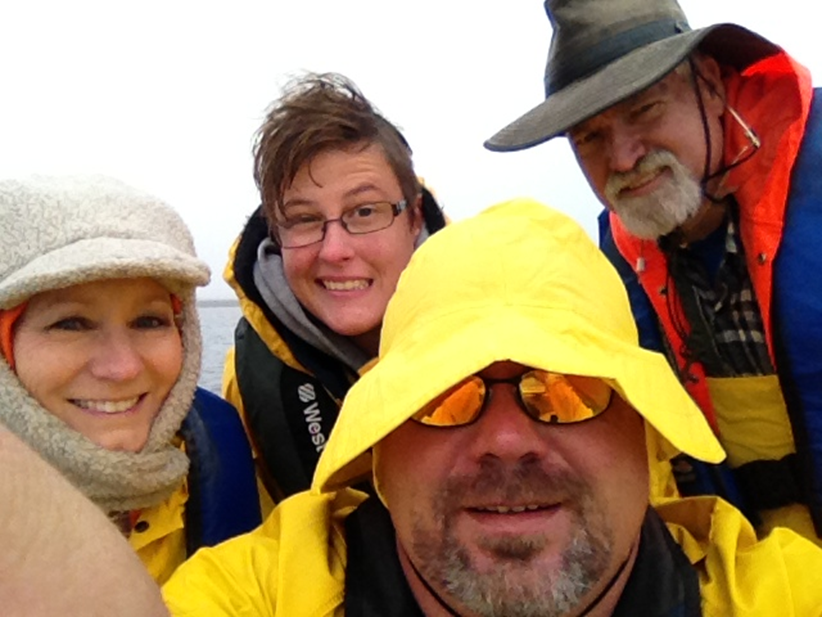 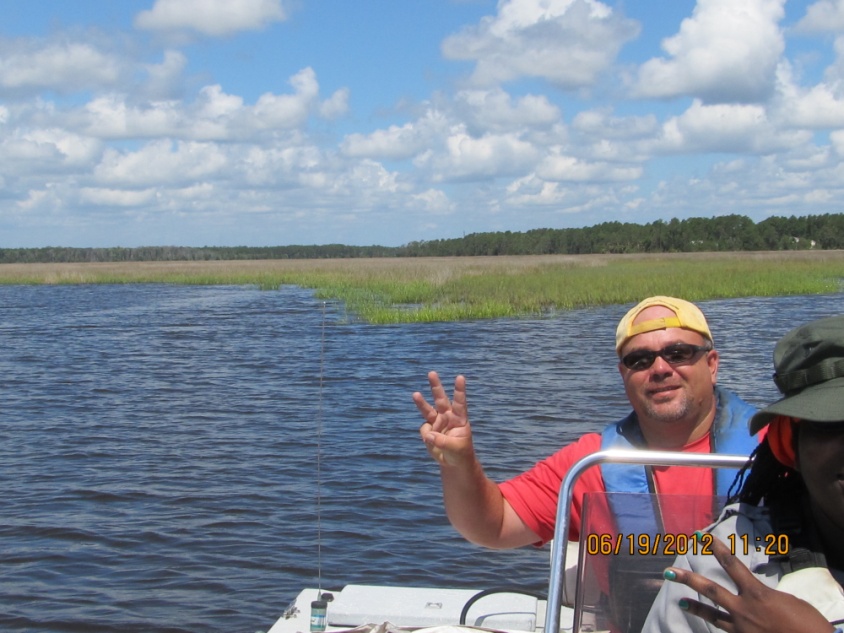 Questions?
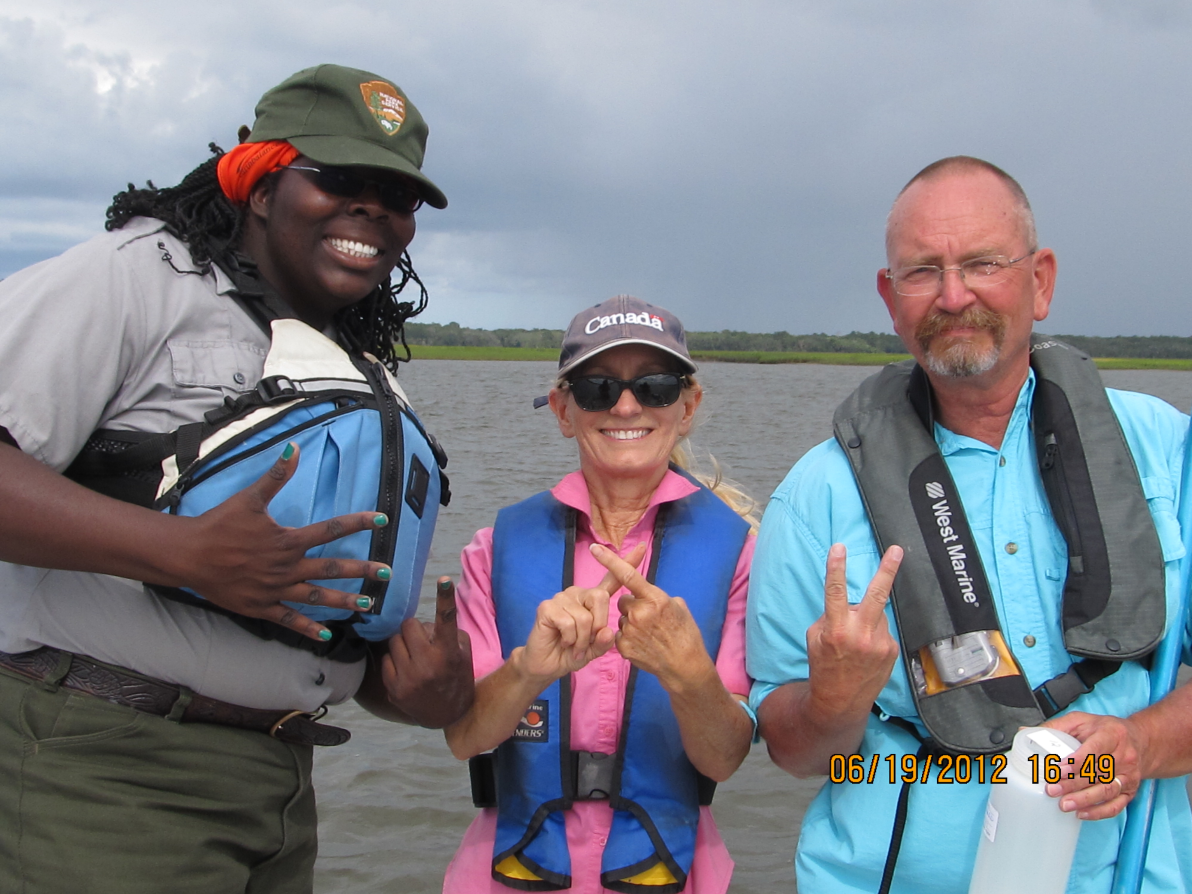 Thank you Betsy Deuerling, EQD, and 
All Volunteers